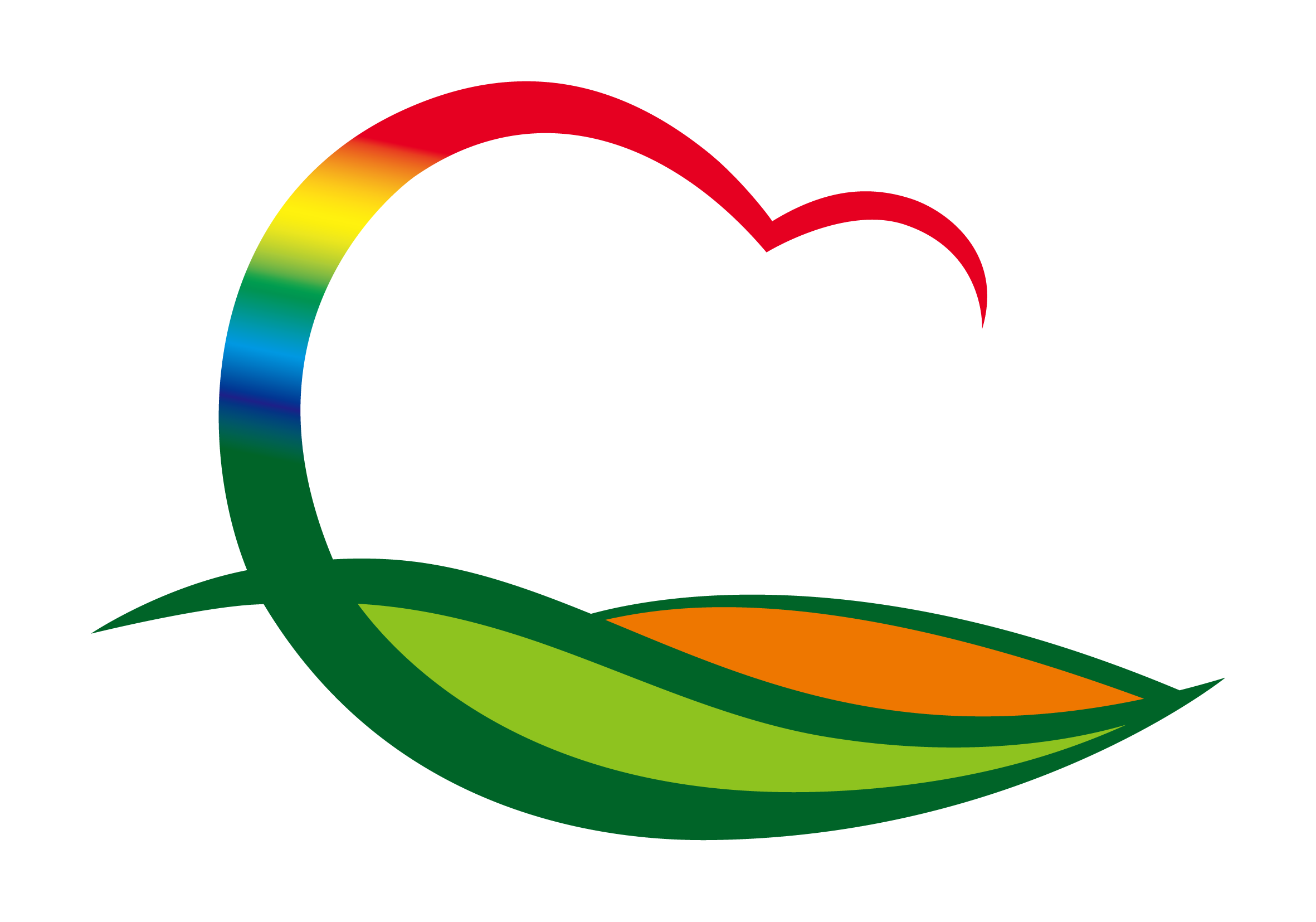 기획감사관
(2023. 6. 12. ~ 6. 18.)
1. 제314회 영동군의회 제1차 정례회
행정사무감사특별위원회 
  - 6. 9.(금) ~ 6. 16.(금) 10:00 / 위원회 회의실
2. 2023년도 본청1차(농정과) 자체 종합감사
6. 12.(월) ~ 6. 16.(금) / 상설감사장 / 기획감사관 외 4명
2020. 5월 ~ 2023. 4월까지(3년 간) 추진한 업무 전반
3. 한국 매니페스토실천본부 방문 협의
6. 13.(화) 15:00 / 기획정책팀장 외 1명
민선8기 공약이행 추진사항
4. 2022년 기준 광업·제조업조사 실시
6. 15.(목) ~ 7. 21.(금) (기간 중 10일)
22년 말 기준 종사자 10인 이상 관내 광제조업체(31개)